الجمهورية الجزائرية الديمقراطية الشعبيةتحت الرعاية السامية لمعالي وزير التجارة و السيد والي ولاية سيدي بلعباس، تنظم مديرية التجارة لولاية سيدي بلعباس حملة تحسيسية  لمكافحة التبذير الغذائي تحت شعار
مكافحة التبذير الغذائي، مسؤولية الجميع
La lutte contre le gaspillage alimentaire,
 la responsabilité de tous
من 01 جوان إلى 10 جويلية 2016
بسم الله الرَّحْمَنِ الرَّحِيمِ
﴿وَآَتِ ذَا الْقُرْبَى حَقَّهُ وَالْمِسْكِينَ
وَابْنَ السَّبِيلِ وَلَا تُبَذِّرْ تَبْذِيراً * إِنَّ
الْمُبَذِّرِينَ كَانُوا إِخْوَانَ الشَّيَاطِينِ
وَكَانَ الشَّيْطَانُ لِرَبِّهِ كَفُوراً﴾
سورة الإسراء
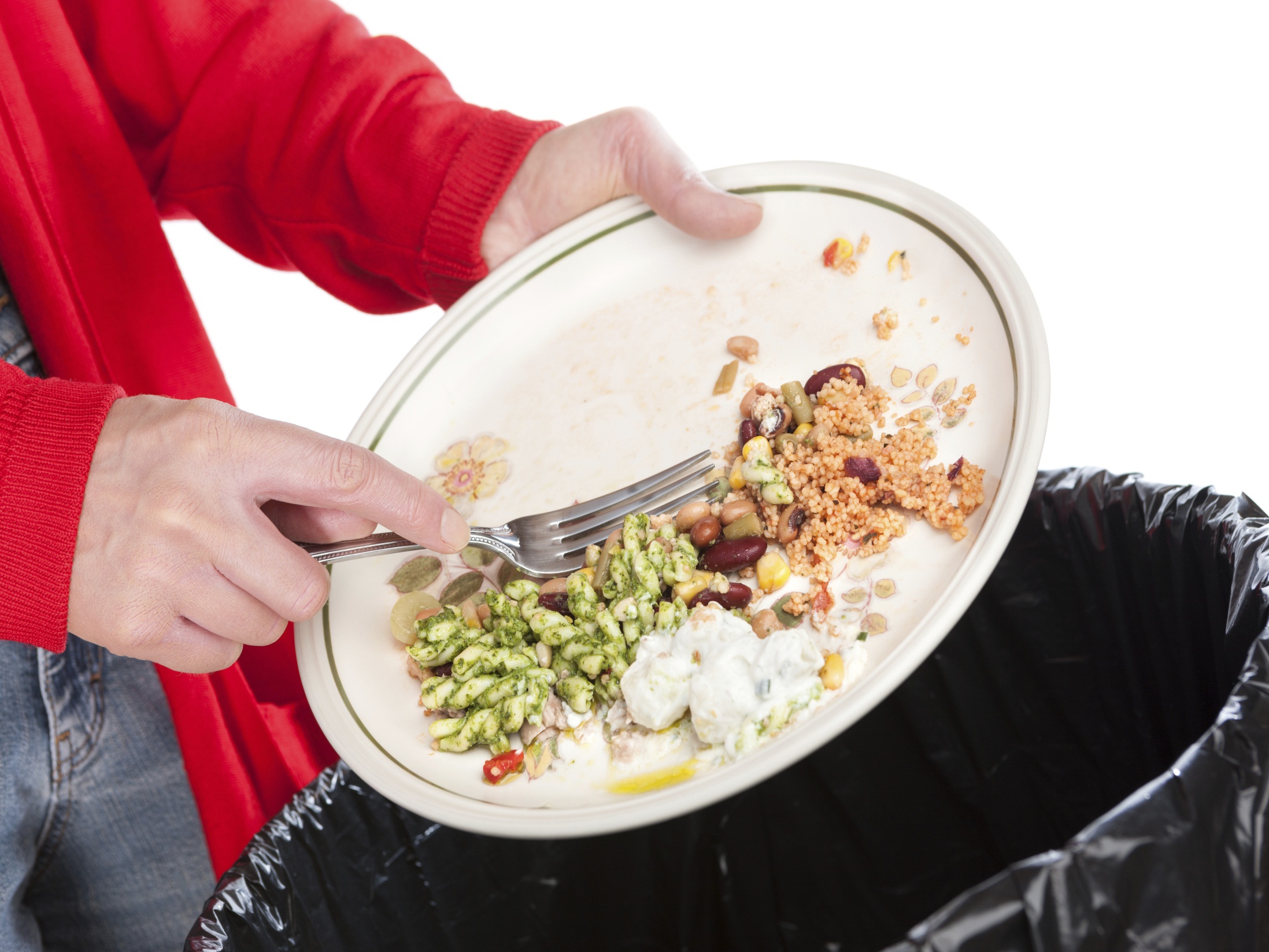 لنستهلك بصفة عقلانية و لا نبذر 
خلال شهر رمضان
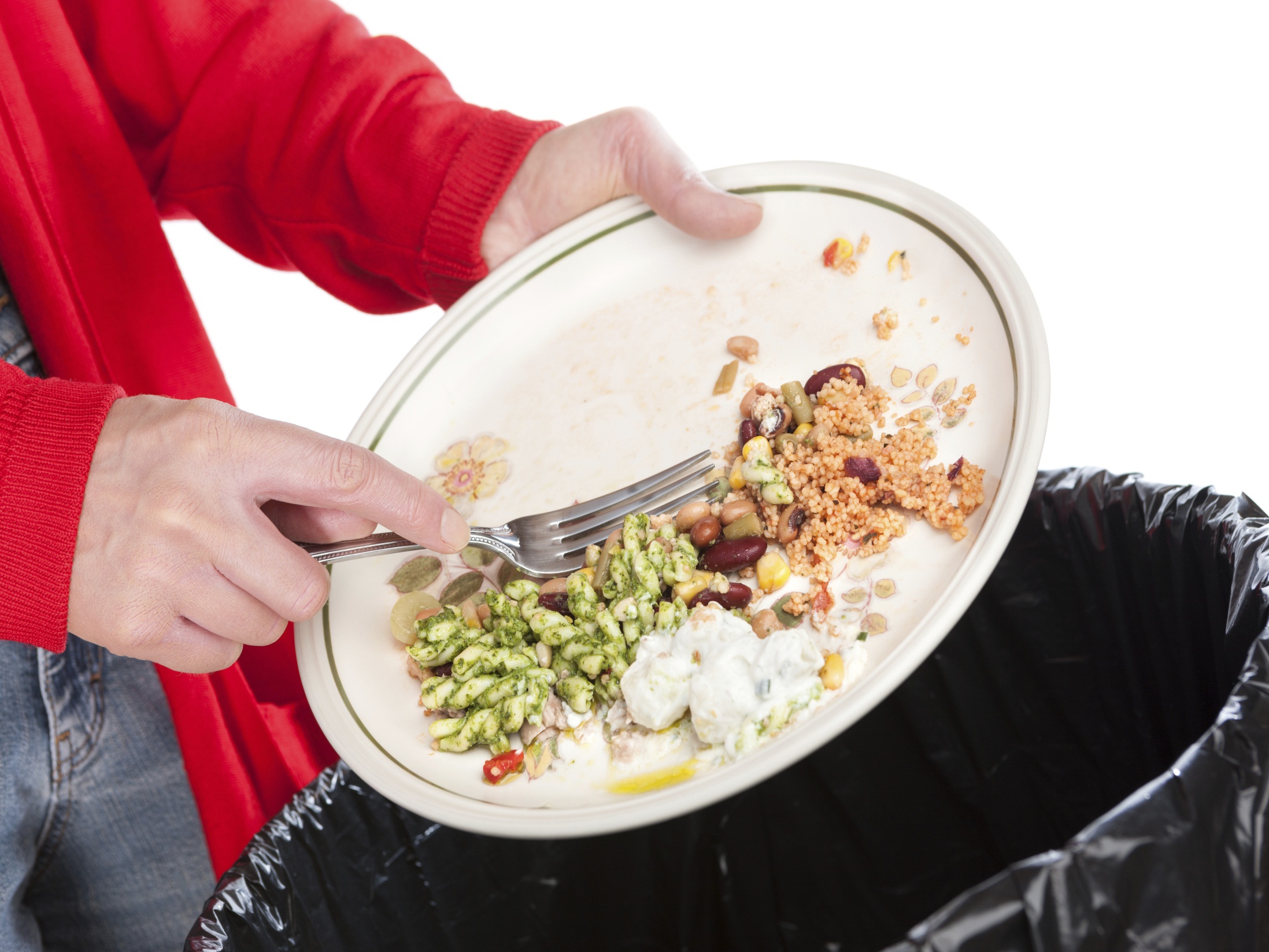 Consommons raisonnablement et ne gaspillons pas durant le mois de Ramadhan
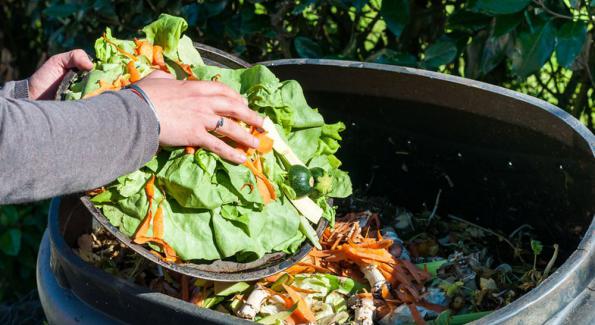 غيـرنا بحاجـة لما نرميـه....
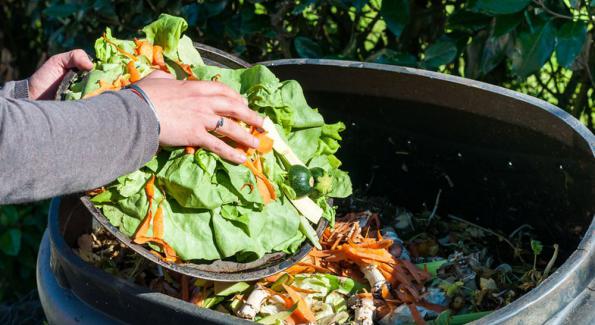 D’autres ont besoin de ce que nous gaspillons
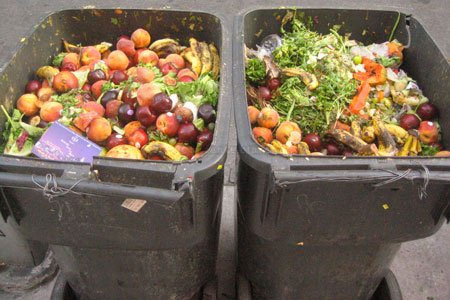 خلال شهر رمضان نستهلك 1000 طن من الخضر و الفواكه، ترمى منها 50 طن في القمامة
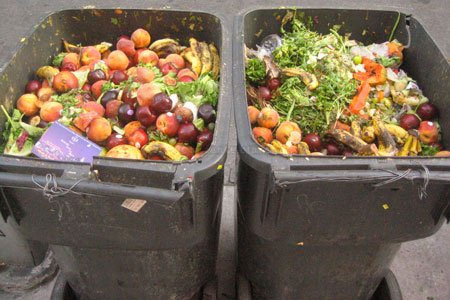 Nous jetons 50 tonnes de fruits et légumes sur les 1000 tonnes achetées pendant le mois de Ramadhan
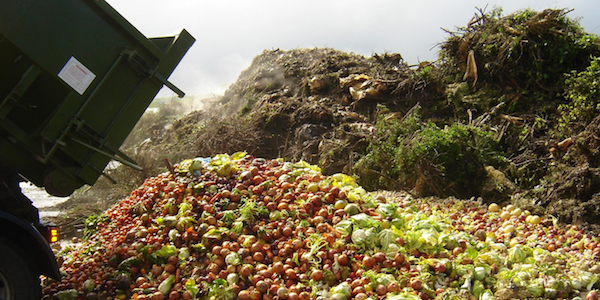 حجم ما نرميـه في القمامـة يشكـل ضـررا إقتصاديا كبيرا
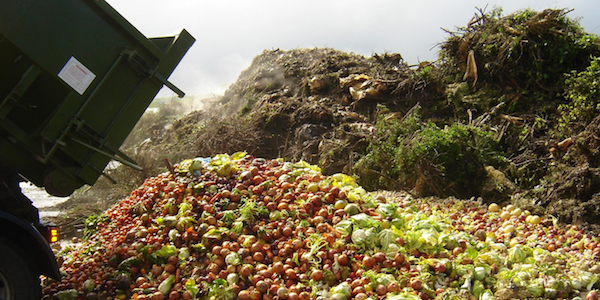 Le volume de ce que nous gaspillons constitue un danger sur notre économie
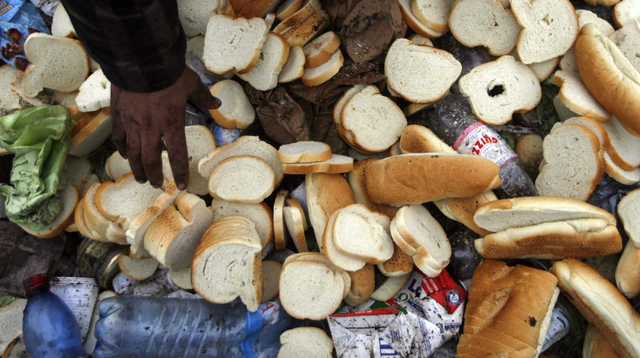 نستهلك خلال شهر رمضان 4,1 مليار خبزة، يرمى منها 120 مليون وحدة في سلة المهملات
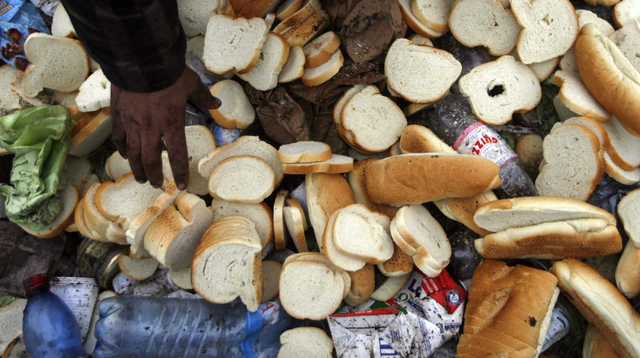 Sur les 4,1 milliards de baguettes de pain consommées pendant le mois de Ramadhan, 120 millions partent à la poubelle
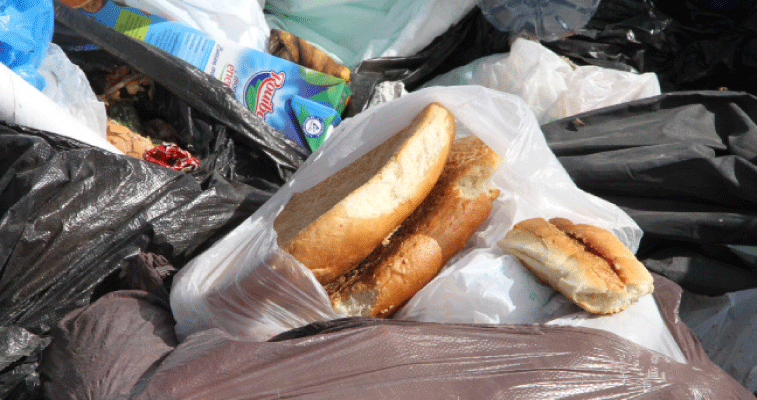 خبـز في القمـامة.... فلماذا نقتنـي
  ما لا نحتاجـه ؟
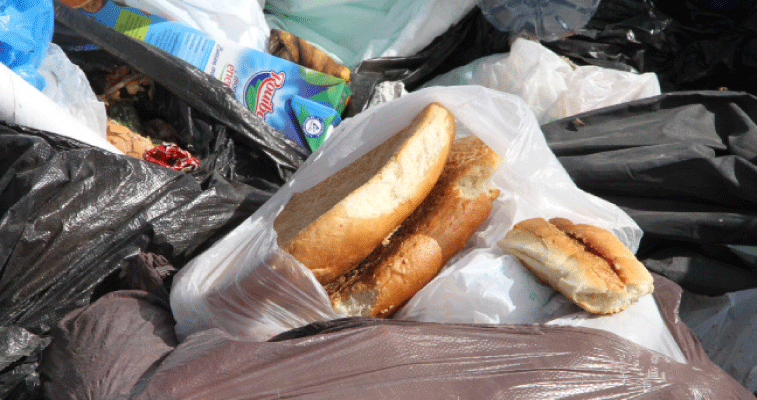 Du pain à la poubelle… pourquoi acheter plus qu’il n’en faut?
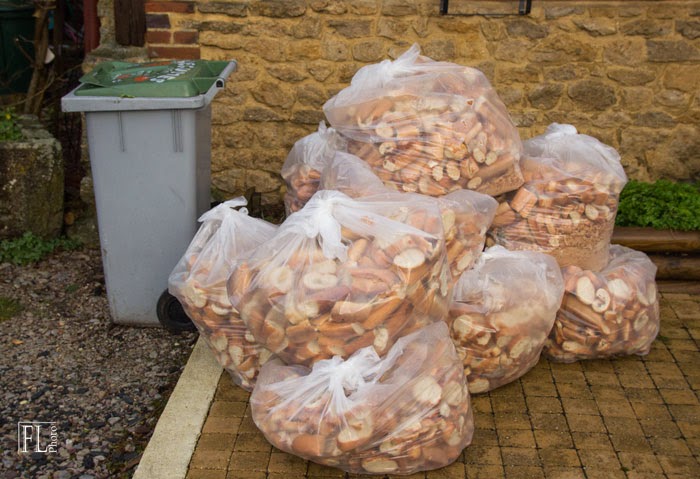 مـا نقـوم بـه مـن سلـوك إستهلاكي
 غيـر مقبـول تمـاما
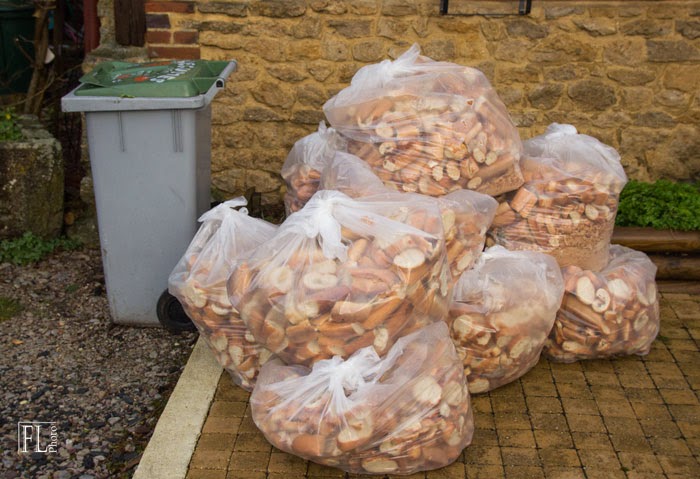 Notre mode de consommation est innacceptable
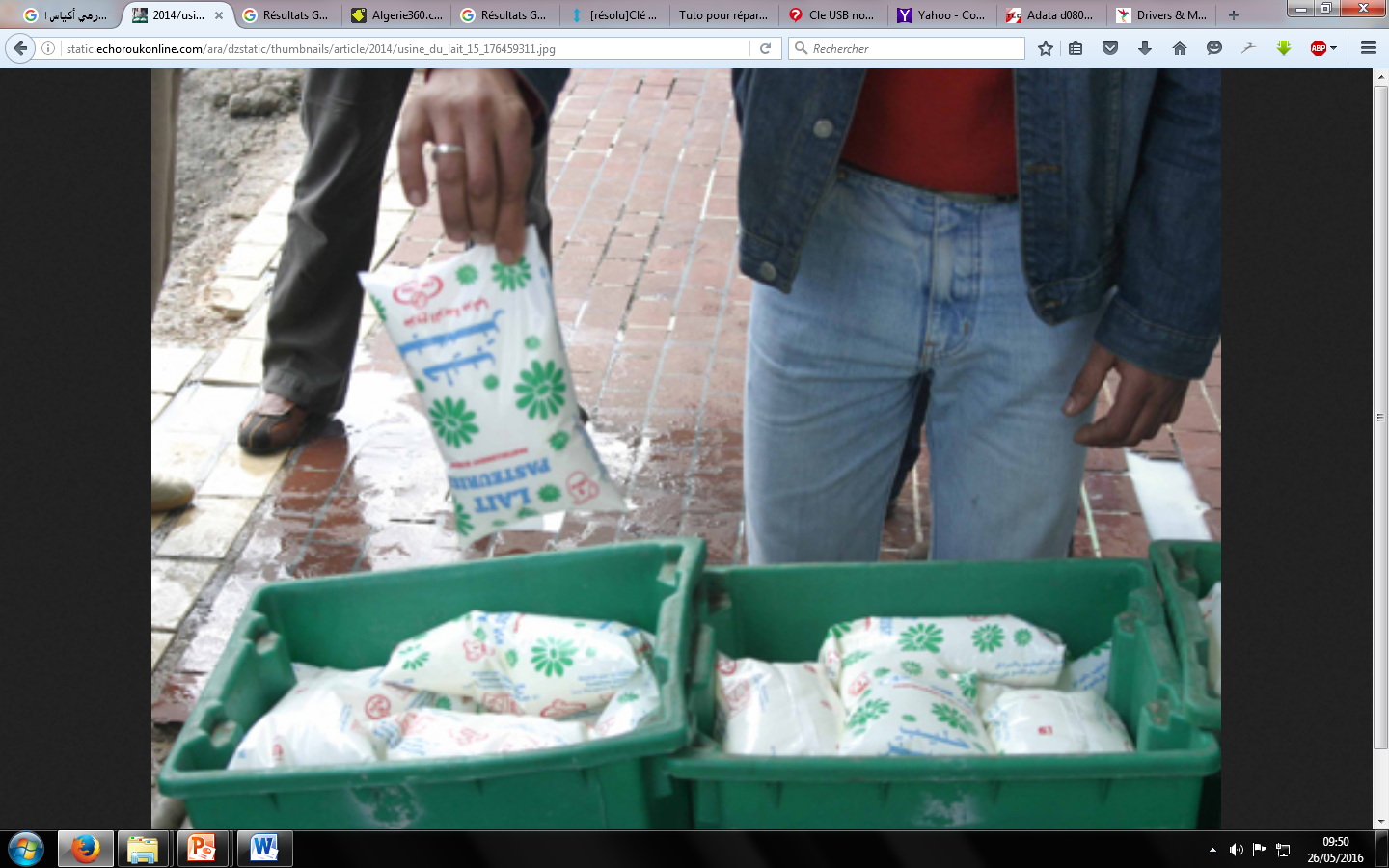 خلال شهر رمضان يرمى 12 مليون لتر حليب من بين 150 مليون لتر المستهلكة
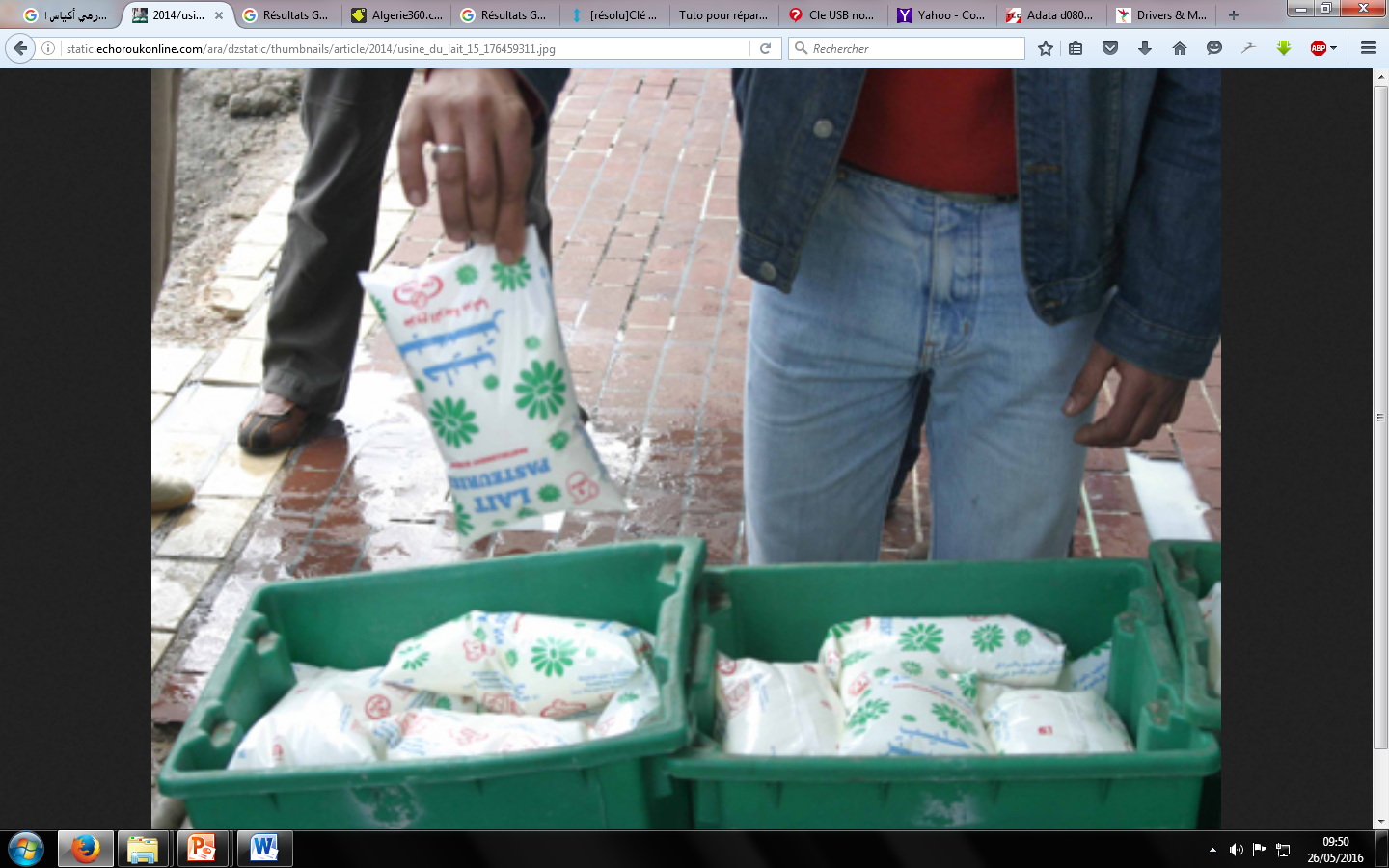 12 millions des 150 millions de litres de lait achetés durant le mois sacré sont gaspillés
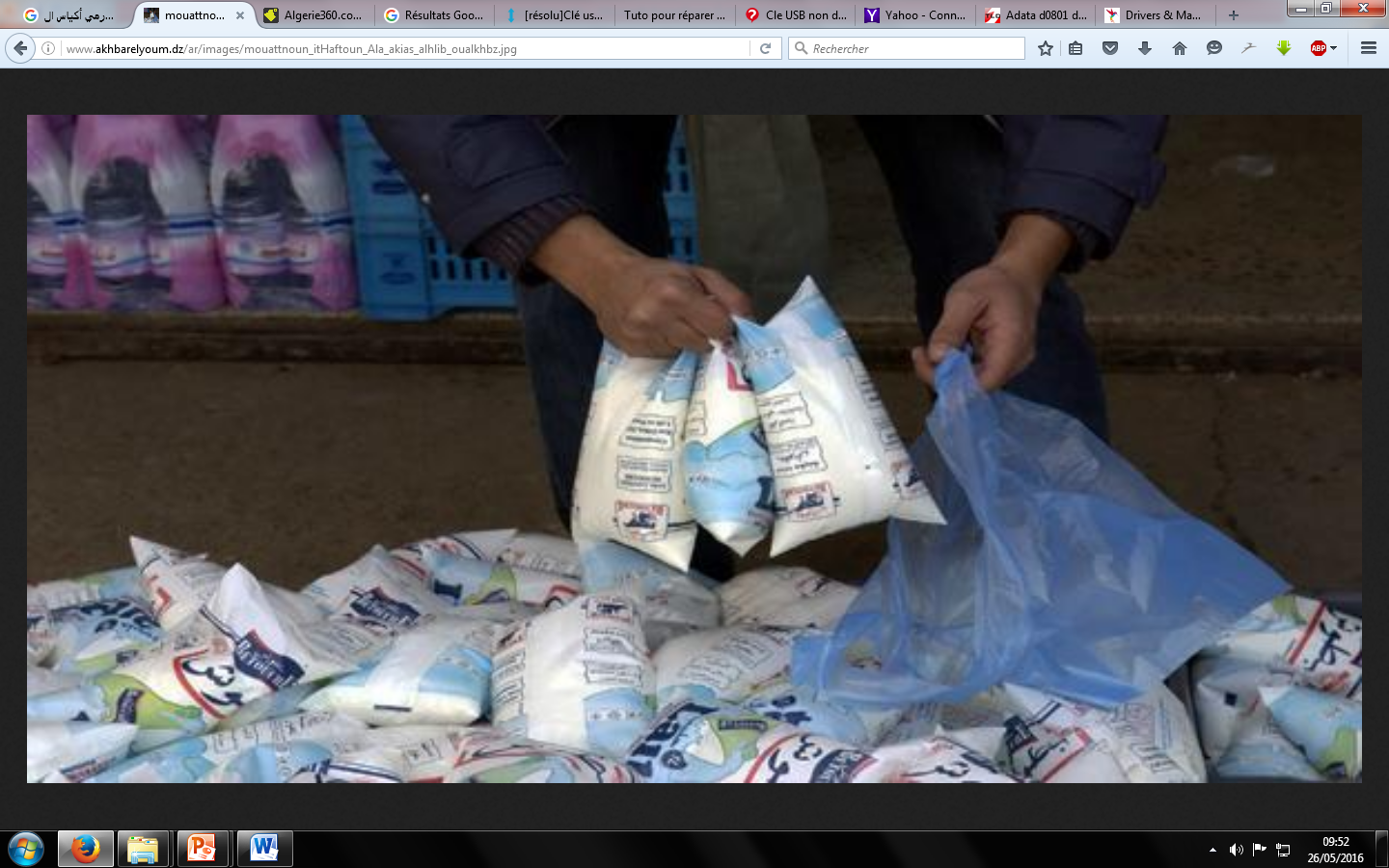 مادة الحليب أكثر المـواد يمـكن أن نحـدد إحتياجاتنا منها، فلماذا نبالغ في حجم إقتنائها؟
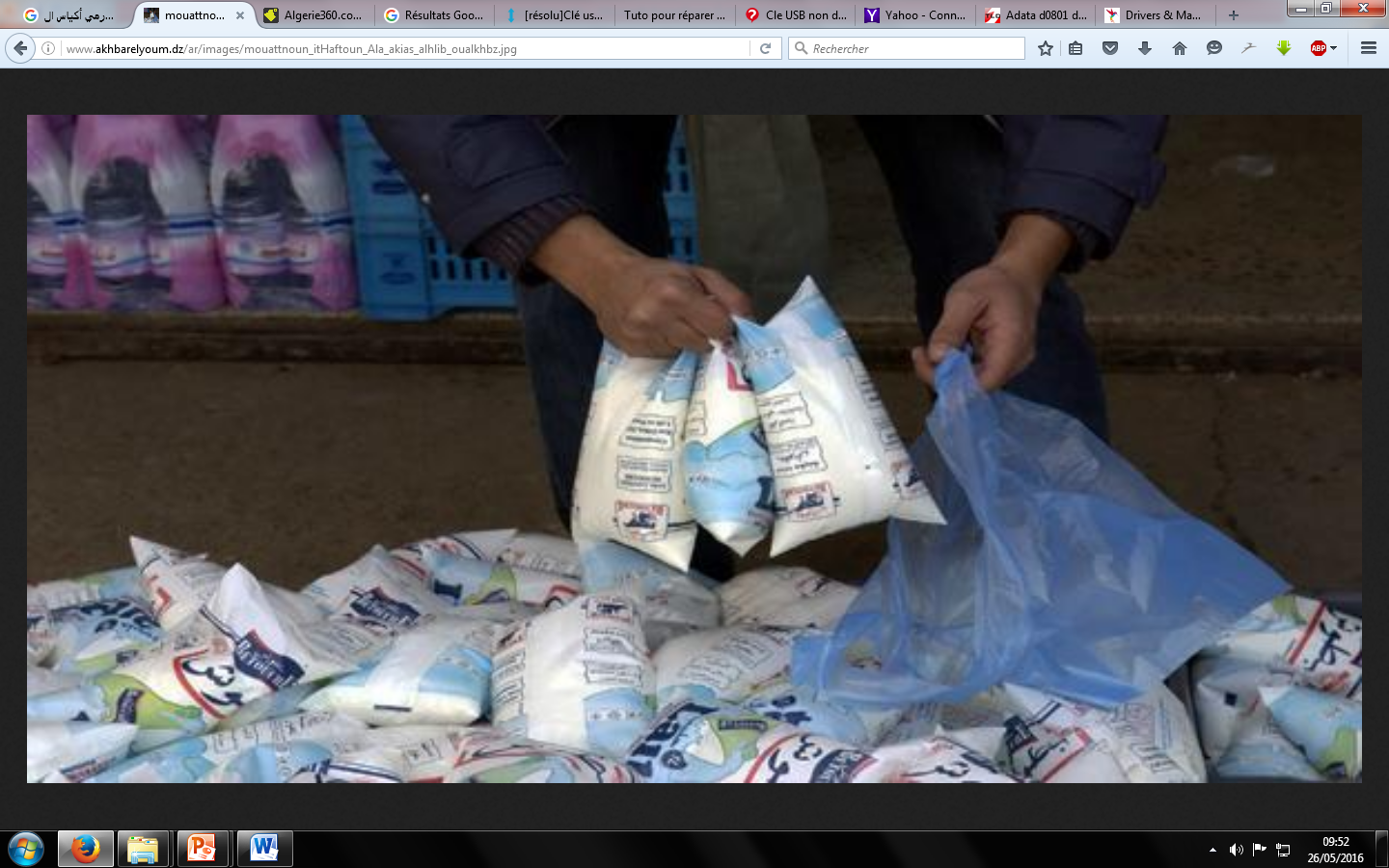 Nous pouvons facilement estimer nos besoins en lait, alors pourquoi 
en acheter plus?
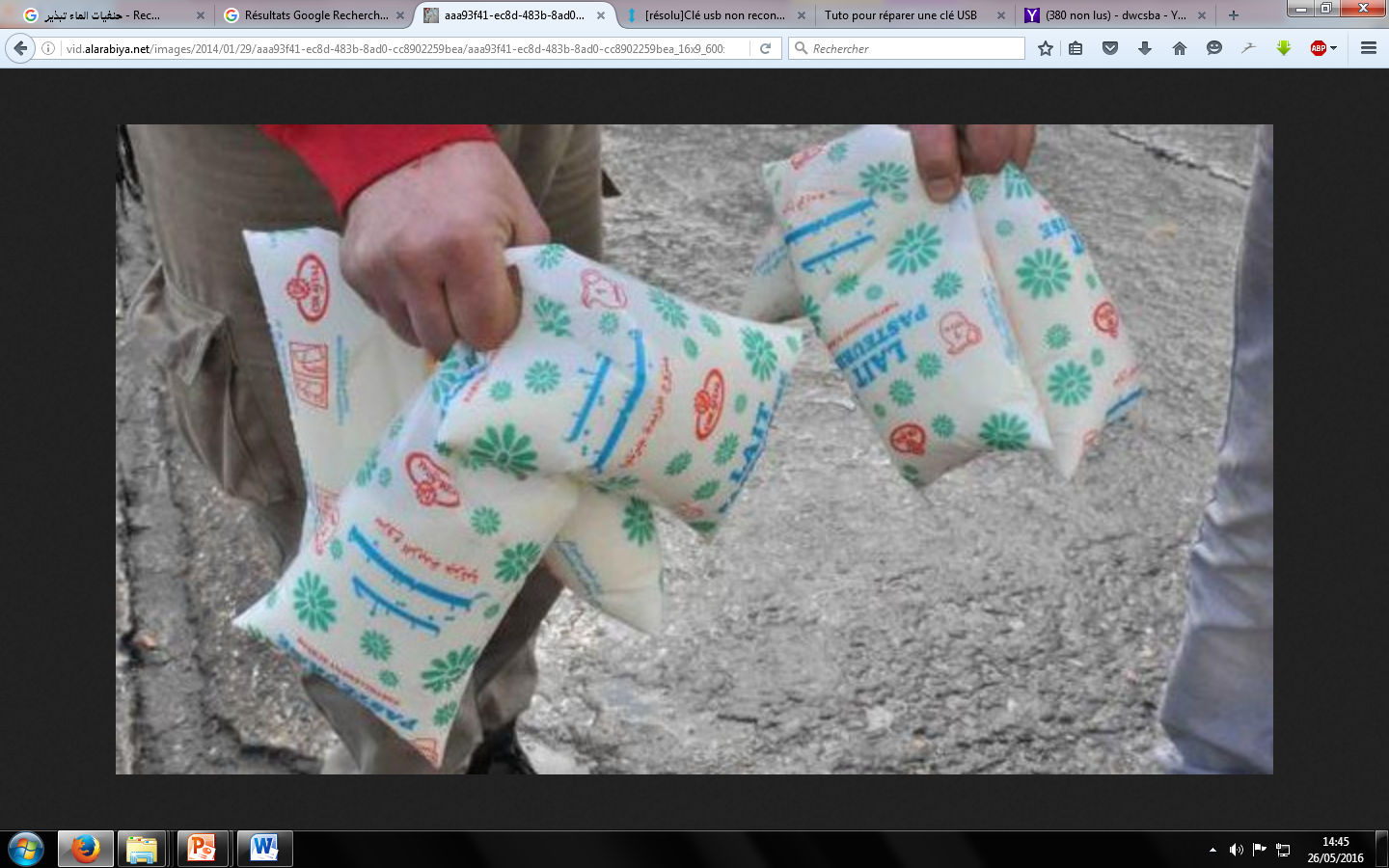 مـادة متوفـرة بحجم كاف، فلماذا لا نتعقل في  شرائها؟
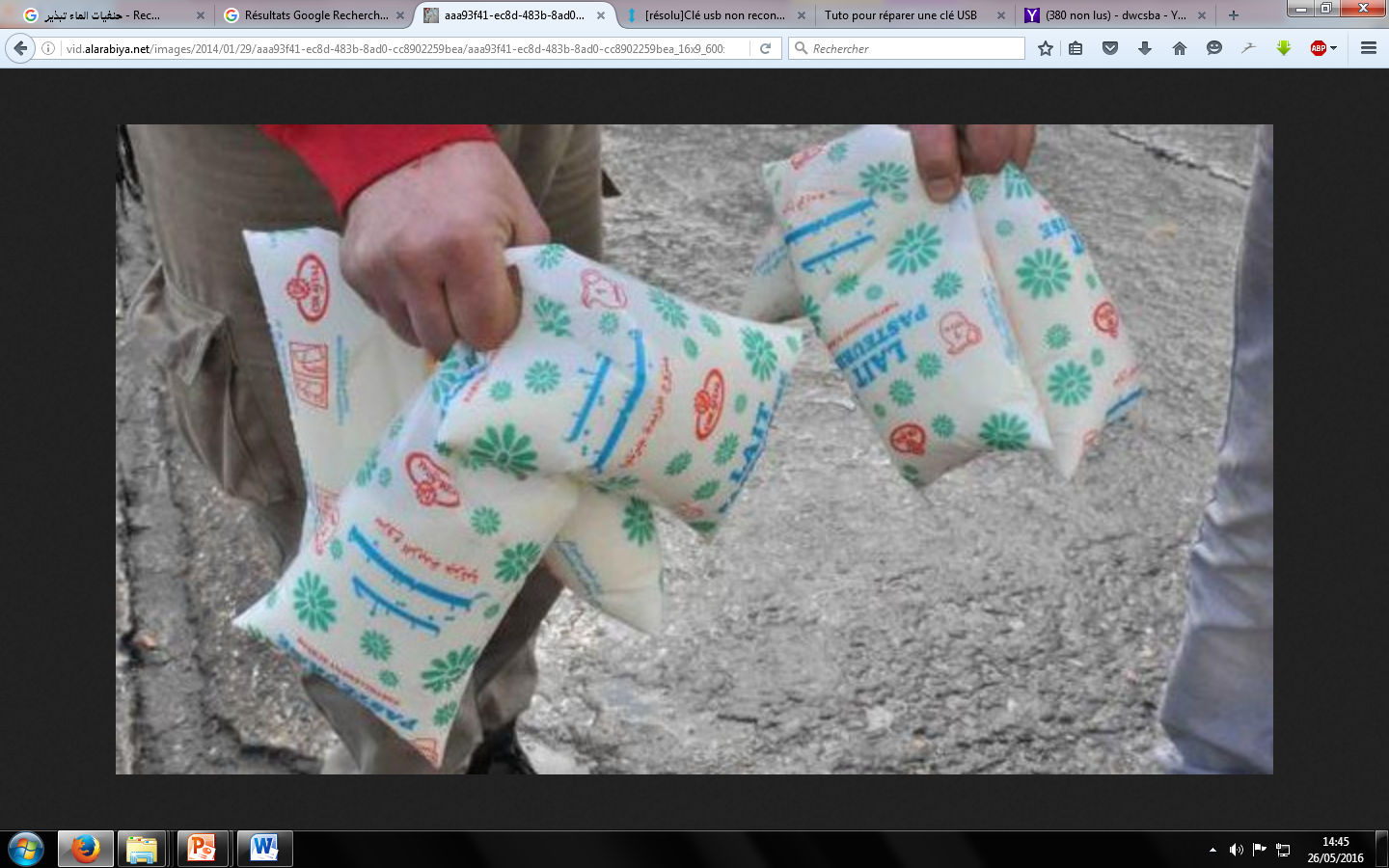 Le lait est disponible,  soyons raisonnables lors de son acquisition
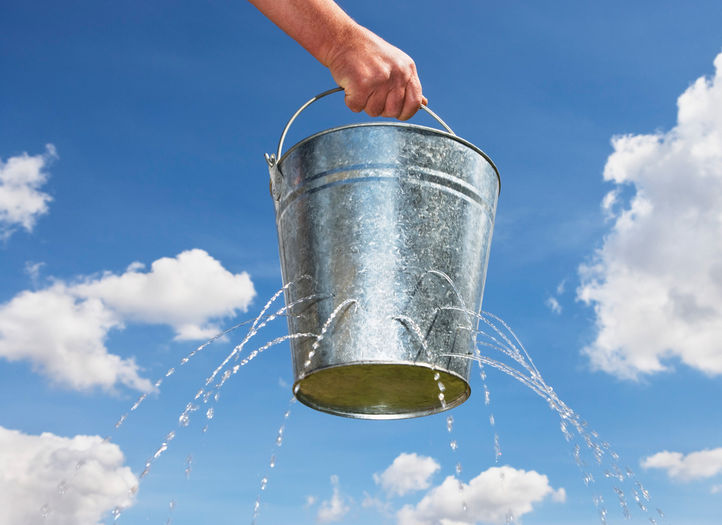 يستهلك المواطن يوميا ما يقارب 180 لتر من الماء بينما تستهلك البلدان المتقدمة إلا 120 لتر في اليوم
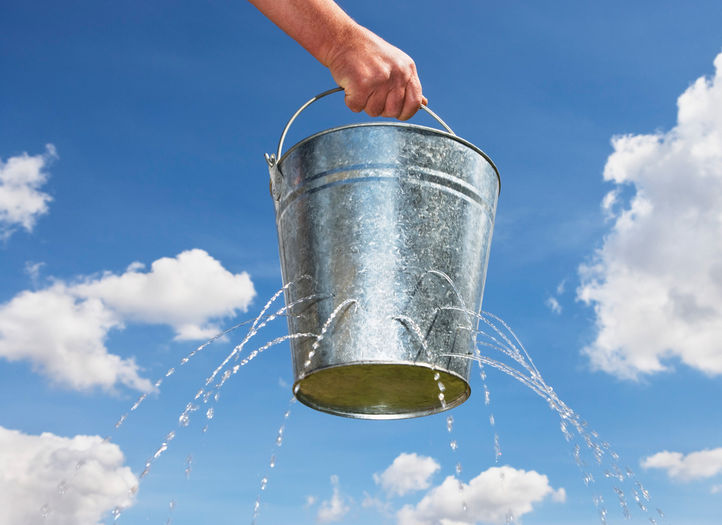 Nous consommons en moyenne 180 litres alors que cette quantité ne dépasse pas 120 litres/jour par citoyen dans plusieurs pays développés
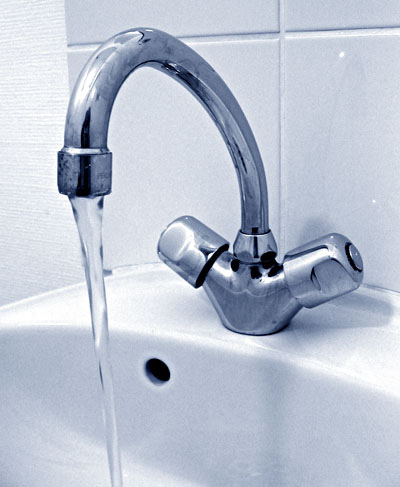 الماء ضروري للحياة، حافظوا عليه
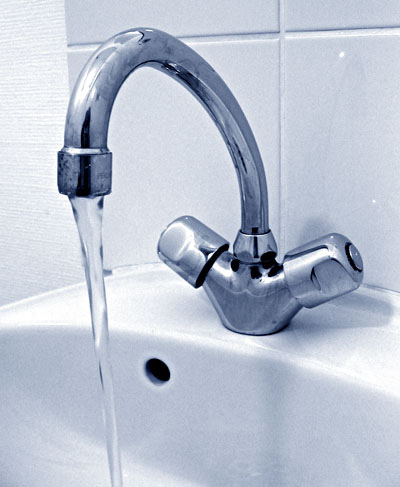 L’eau est vitale, préservons la
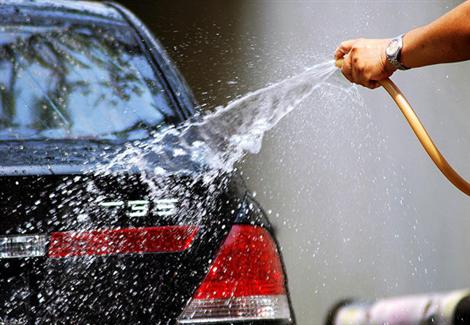 المشكـل أننا نسرف في إستعمال الماء في ما هو ليس ضروريا...
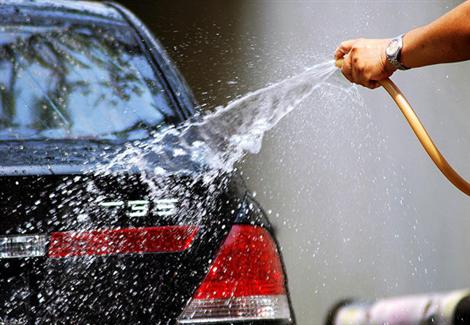 Nous employons beaucoup d’eau pour des besoins futiles
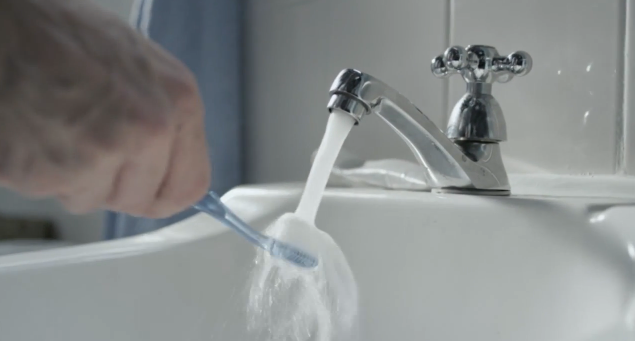 هل نحتاج حقا لهذا الحجم من المـاء؟
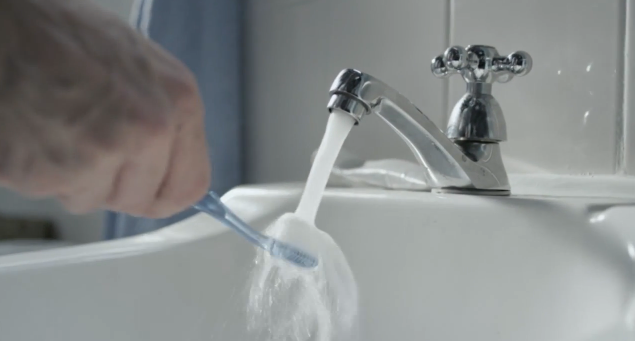 A-t- on besoins d’autant d’eau pour ce geste?
لا للتبذيـــــر، ليكن
إستهلاكنا عقلاني
Non au gaspillage,
consommons
raisonnablement
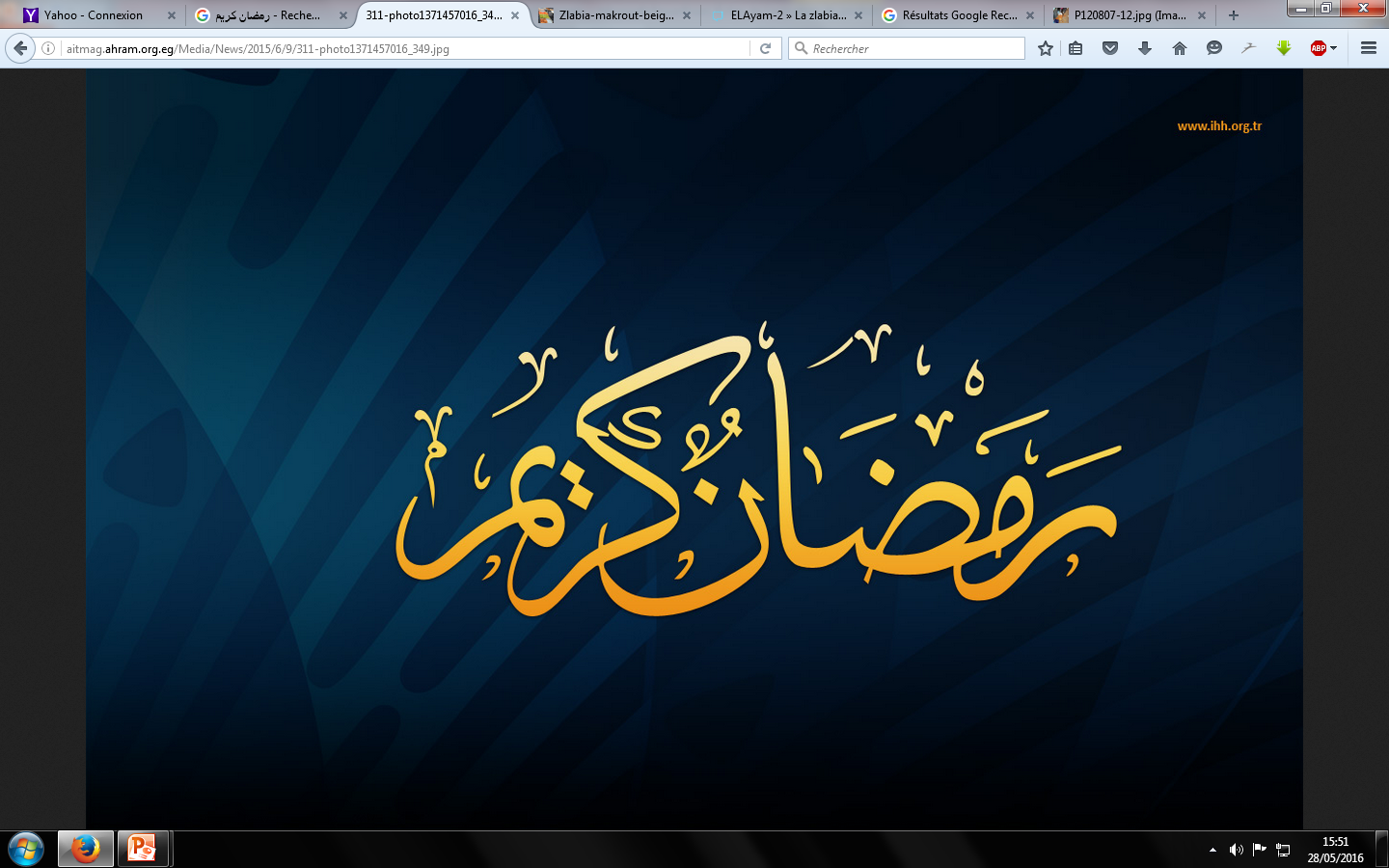 تقبل الله منا و منكم